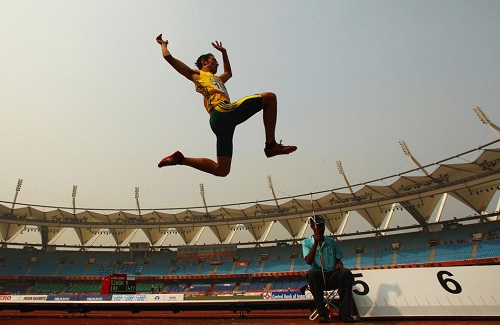 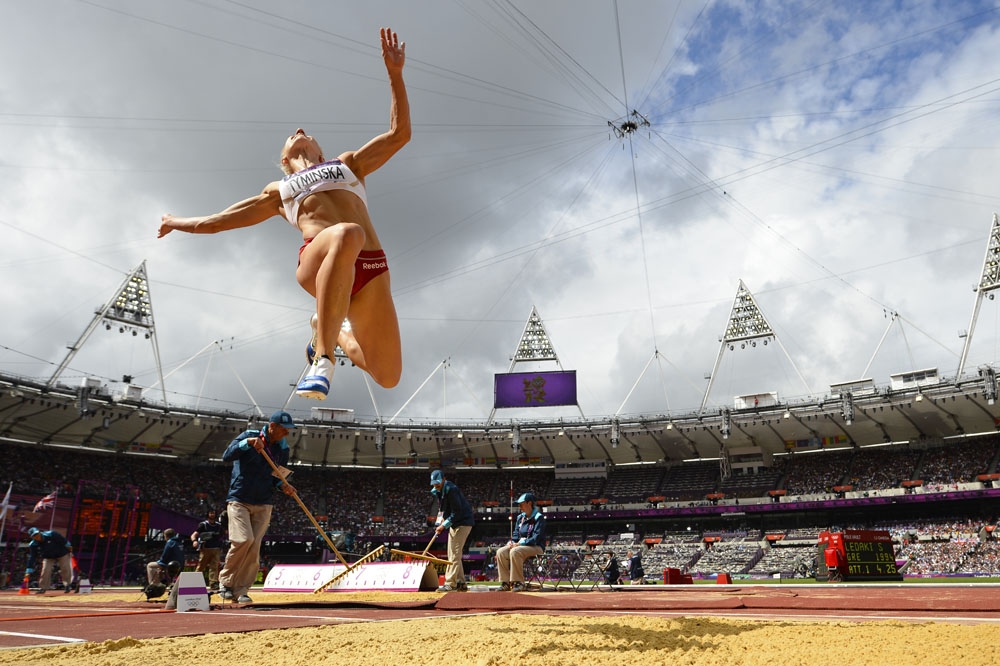 Прыжки в длину
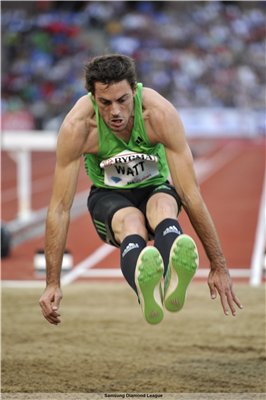 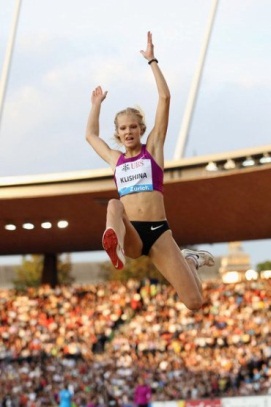 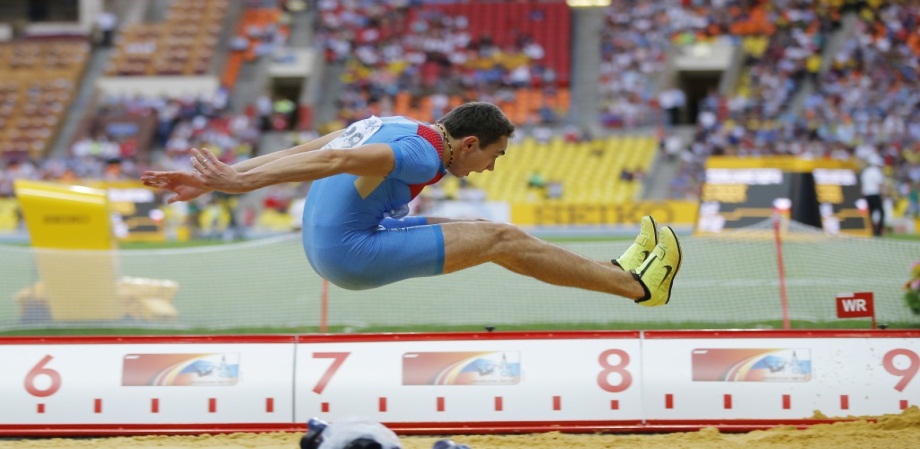 Определение
Прыжок в длину - упражнение, которое можно отнести к естественному для человека движению. 
Прыжок в длину - дисциплина, относящаяся к горизонтальным прыжкам технических видов легкоатлетической программы.
Соревнования
Прыжок в длину входил в соревновательную программу античных Олимпийских игр, в программу современных Олимпиад входят с 1896 г. в мужской части соревнований и с 1948 года – в женской.
Игорь Арамович Тер-Ованесян
Советский легкоатлет, неоднократный рекордсмен мира в прыжках в длину. Пятикратный участник Олимпийских игр,двукратный бронзовый призер Олимпиад 1960 и 1964 годов. Заслуженный мастер спорта СССР и заслуженный тренер СССР.
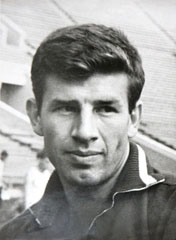 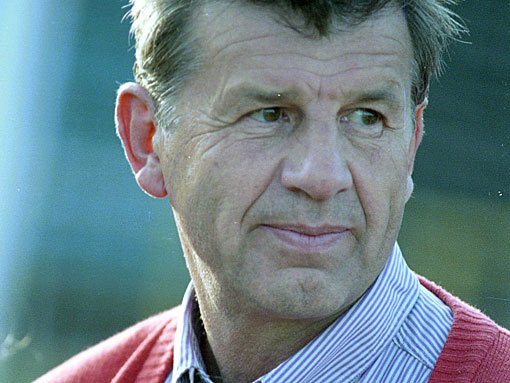 Галина Валентиновна Чистякова
Советская, российская и словацкая легкоатлетка, занималась прыжками в длину и тройным прыжком, чемпионка мира и Европы, действующая рекордсменка мира в прыжках в длину (7 м 52 см). Заслуженный мастер спорта СССР.
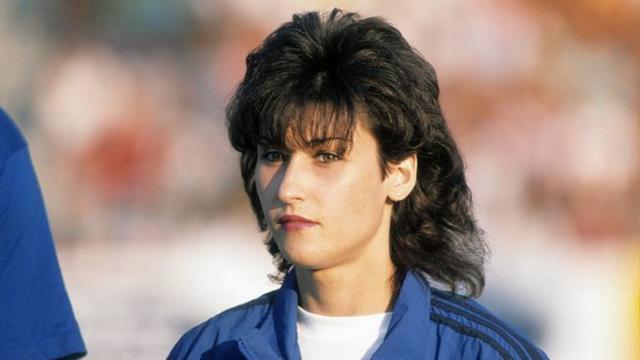 Татьяна Романовна Лебедева
Российская легкоатлетка, специализирующаяся в прыжках в длину и тройном прыжке, олимпийская чемпионка, многократная чемпионка мира и Европы. Заслуженный мастер спорта России, вице-президент Всероссийской федерации лёгкой атлетики.
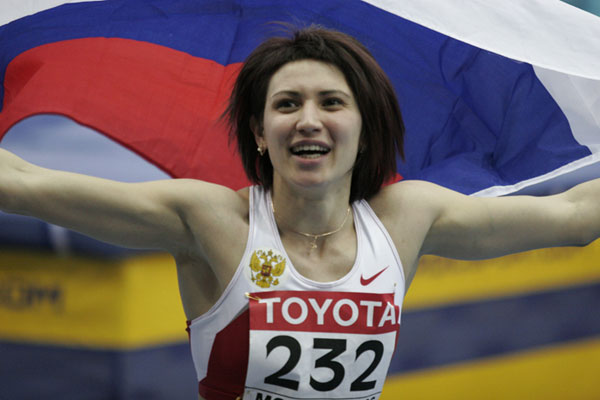 Александр Александрович Менько́в
Российский прыгун в длину. Действующий обладатель рекорда России в прыжке в длину (8,52м) Победитель Чемпионата мира 2013.
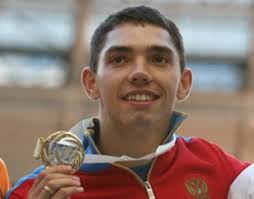 Сектор
Брусок для отталкивания
Дорожка для разбега
Яма для приземления
Правила
Отталкивание в прыжках выполняется одной ногой от поверхности бруска или дорожки, не заступая на индикатор. Результаты прыжков измеряются по ближайшей точке следа, оставленного любой частью тела (или руки), по прямой, перпендикулярной к линии измерения.
Правила
Прыжок не засчитывается, если прыгун:
- не выполнив прыжка, пробежал через брусок или сбоку от него через линию измерения; 
- при отталкивании заступил или наступил за линию измерения; 
- оттолкнулся сбоку от бруска; 
- во время приземления коснулся любой частью тела о поверхность сектора за пределами бокового края ямы, оказавшись при этом ближе к бруску отталкивания, чем след, оставленный при приземлении; 
- после совершения прыжка возвратился назад через яму для приземления; 
- при прыжке применил любую форму сальто;
Фазы
1) разбег — от начала движения до момента постановки толчковой ноги на место отталкивания;
2) отталкивание — с момента постановки толчковой ноги до момента отрыва ее от места отталкивания;
3) полет — с момента отрыва толчковой ноги от места отталкивания до соприкосновения с местом приземления;
4) приземление — с момента соприкосновения с местом приземления до полной остановки движения тела
Разбег
Отталкивание
Отталкивание
Полет
Приземление
Способы
«ножницы»
«согнув ноги»
«прогнувшись»
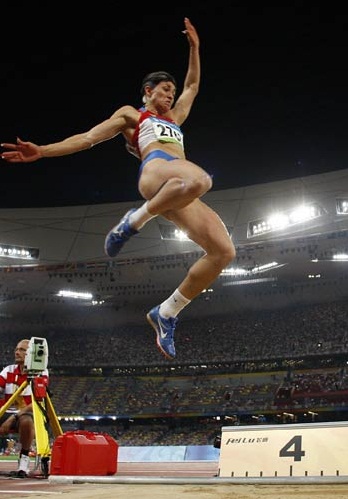 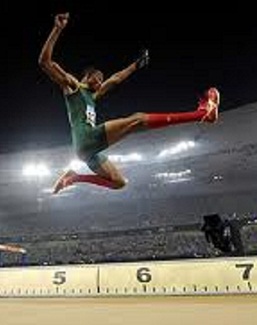 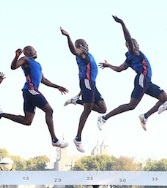 «Согнув ноги»
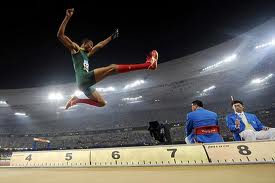 «Прогнувшись»
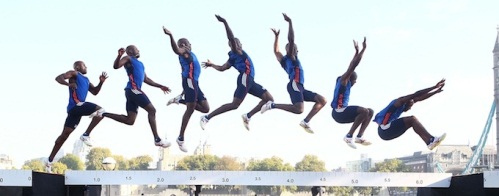 «Ножницы»
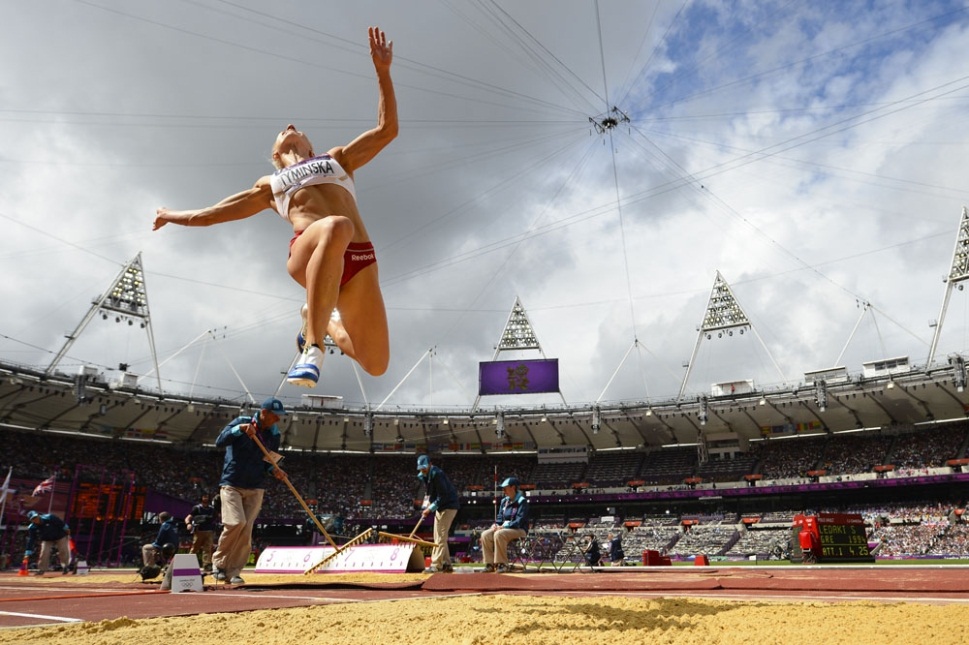 Прыжки в длину с места
Прыжки с места применяются в основном в качестве тренировок, они состоят из таких же 4-х фаз, кроме разбега( вместо него - подготовка к отталкиванию)
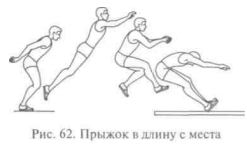 Ошибки
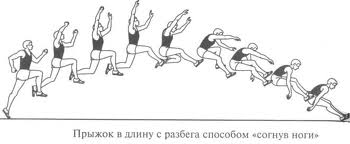 - Отталкивание заканчивается неполным выпрямлением опорной ноги
- Постановка ноги на место отталкивания расслабленными мышцами, особенно стопы
- Несоблюдение положения шага в полете( быстрое выведение толчковой ноги вперед)
Ошибки
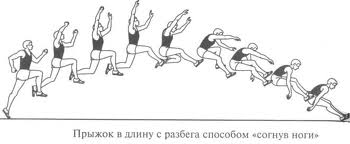 - Малая активность маховой ноги (из-за ее преждевременного разгибания в коленном суставе)
- Удлинение последнего шага разбега и напрыгивание на место отталкивания
- Высокое выпрыгивание с потерей горизонтальной скорости в полете
Ошибки
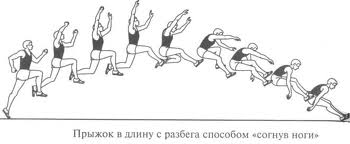 - Подседание на маховой ноге
- Недостаточно высокое поднимание ног перед приземлением
- Преждевременное опускание ног перед приземлением
- Потеря равновесия в полете с вращением вперед( из-за резкого наклона туловища вперед при отталкивании)
Ошибки
- Непостоянность длины беговых шагов в конце разбега
- Нарушение ритма разбега в его предтолчковой части; снижение скорости в конце разбега
- Нарушение структуры разбега( бег на сильно согнутых ногах)
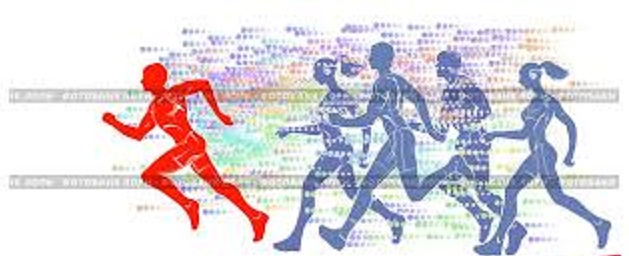 Техника безопасности
Медицинский допуск
Спортивная одежда
Предварительная разминка (для данного упражнения - быстрый бег, прыжковые упражнения)
Техника безопасности для прыжков в длину
Яма с песком должна быть вскопана;
Прыжки нужно выполнять поочередно, не мешая друг другу;
Нельзя перебегать дорожку разбега, когда выполняются прыжки;
Не начинайте разбег, пока в месте приземления находится другой прыгун.
Спасибо за внимание!
Тренируйтесь, учитесь, помните, что прежде всего тренировка – это победа над самим собой.
А теперь вопросы…
А)
1) Укажите способы прыжков:
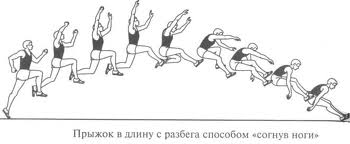 Б)
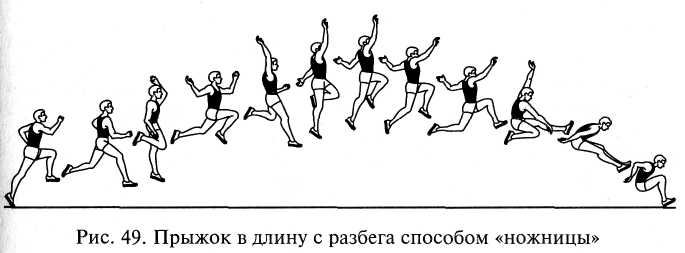 В)
Вопросы
2) Дайте определение прыжкам в длину.
3) Самый высокий Мировой рекорд.
4) Перечислите фазы прыжка и укажите, какие действия прыгуна им соответствуют.
5) Какая фаза самая важная(ые)? Аргументируйте свой ответ.
6) Правила измерения результата прыжка.
7) Вспомните несколько ошибок в технике прыжка.
8) Техника безопасности прыжков в длину.
Список используемой литературы
http://www.rusathletics.com
http://chfla.org.ua
http://sportbox.by
http://athlos.ru
http://ru.wikipedia.org
http://www.e-reading.biz/djvureader.php/134564/35/Kobrinskiii_-_Legkaya_atletika.html
+